Figure 3 Immunostaining for C9ORF72 protein in FTLD (A–C). There is slight granular staining of the cytoplasm in ...
Brain, Volume 135, Issue 3, March 2012, Pages 693–708, https://doi.org/10.1093/brain/awr355
The content of this slide may be subject to copyright: please see the slide notes for details.
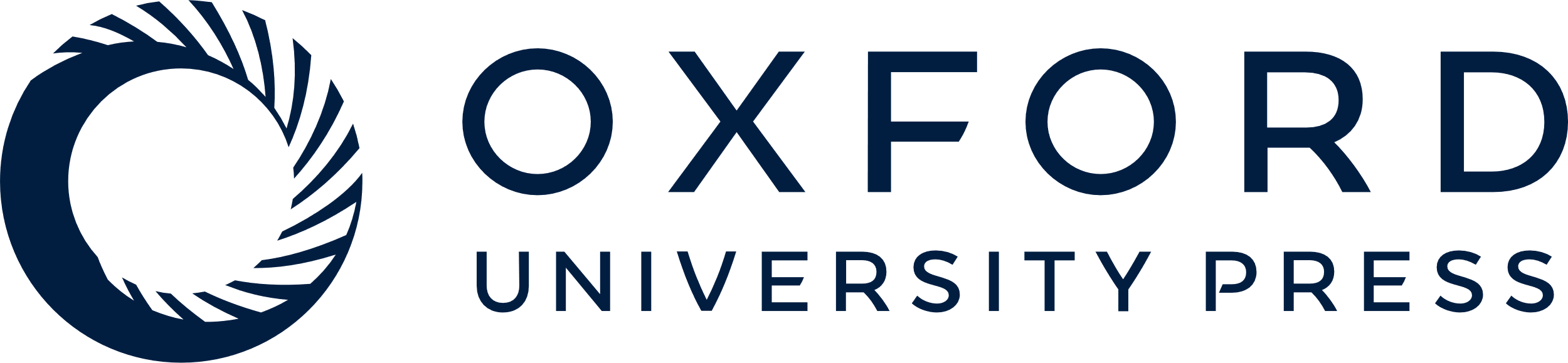 [Speaker Notes: Figure 3 Immunostaining for C9ORF72 protein in FTLD (A–C). There is slight granular staining of the cytoplasm in pyramidal neurons in the cerebral cortex (A) though dentate gyrus granule cells are strongly immunoreactive containing much granular material within the cytoplasm (B). There are strongly immunostained clusters resembling synaptic terminals around pyramidal cells of CA4 region of hippocampus (C). The cerebellum show many small p62-immunoreactive cytoplasmic inclusions within granule cells (D). In FTLD-tau, Pick bodies within the dentate gyrus granule cells are strongly immunoreactive to antibodies both to C9ORF72 (E) and tau (F). Immunoperoxidase—haematoxylin, magnification ×40.


Unless provided in the caption above, the following copyright applies to the content of this slide: © The Author (2012). Published by Oxford University Press on behalf of the Guarantors of Brain. All rights reserved. For Permissions, please email: journals.permissions@oup.com]